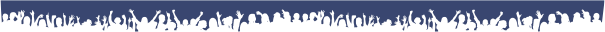 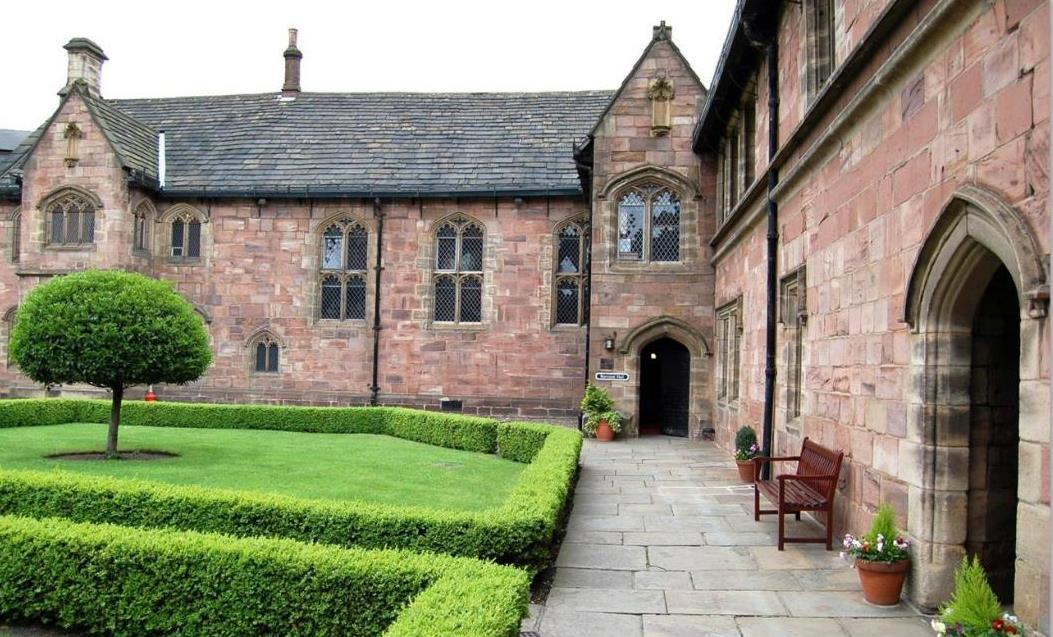 Manchester Chetham’s School
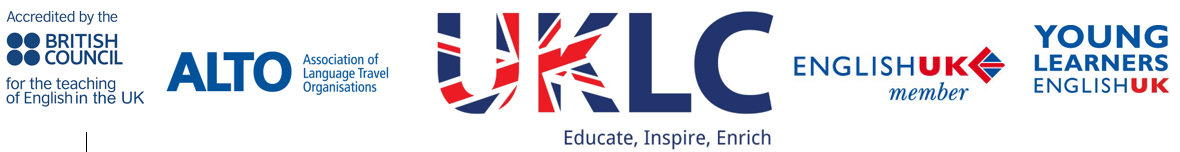 www.uklanguagecourses.com
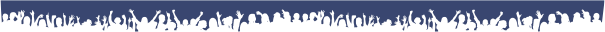 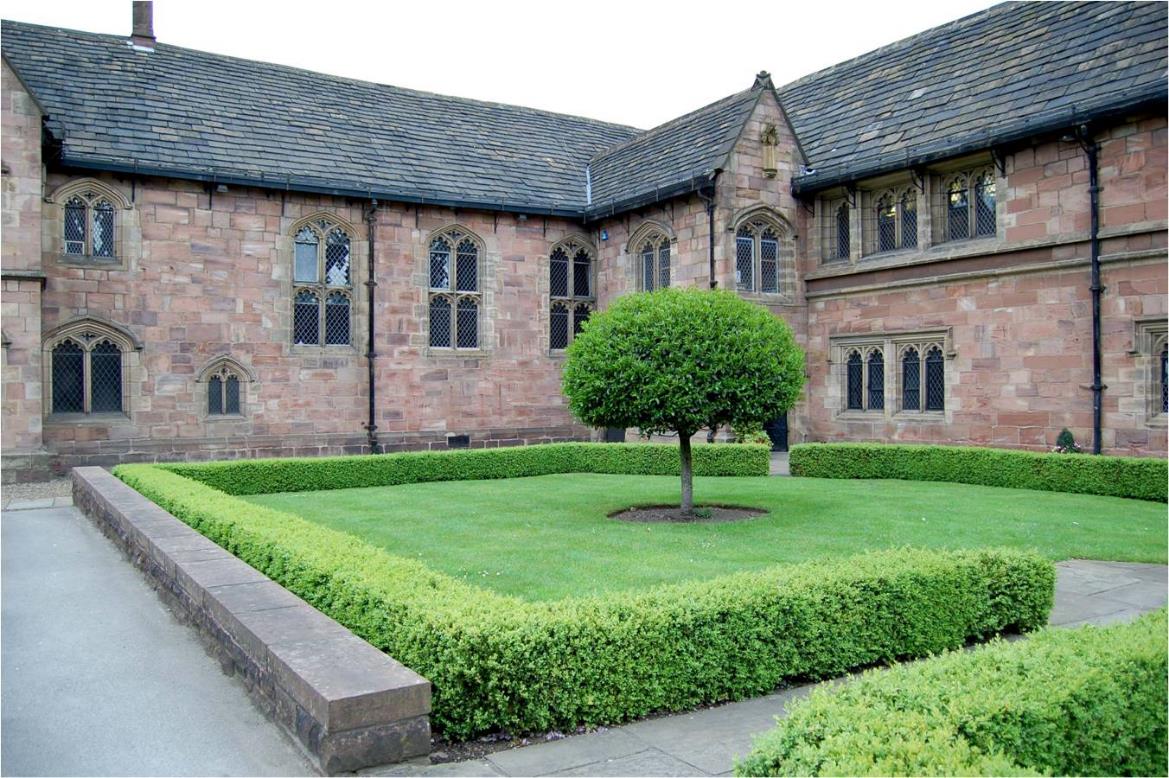 Manchester Chetham’s School - External
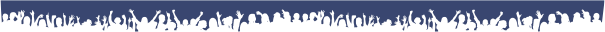 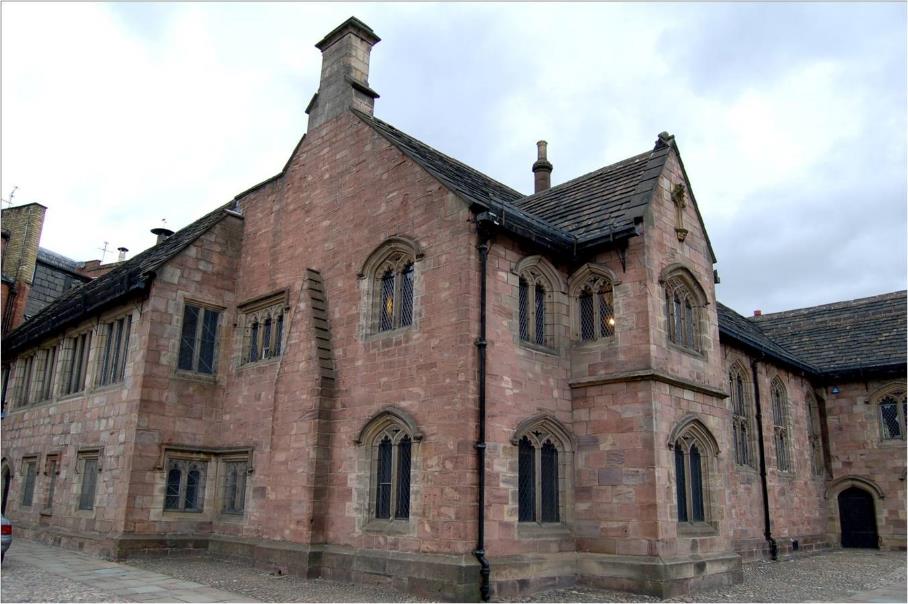 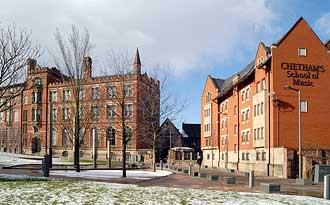 Manchester Chetham’s School - External
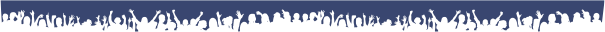 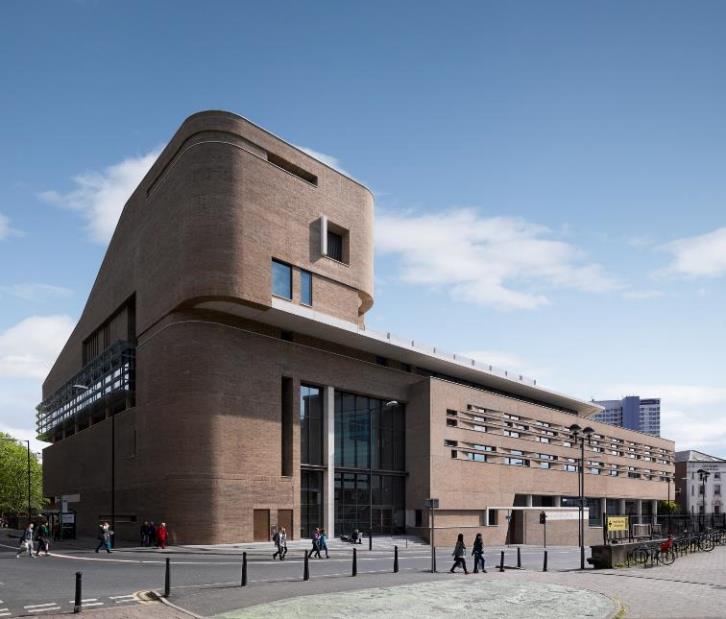 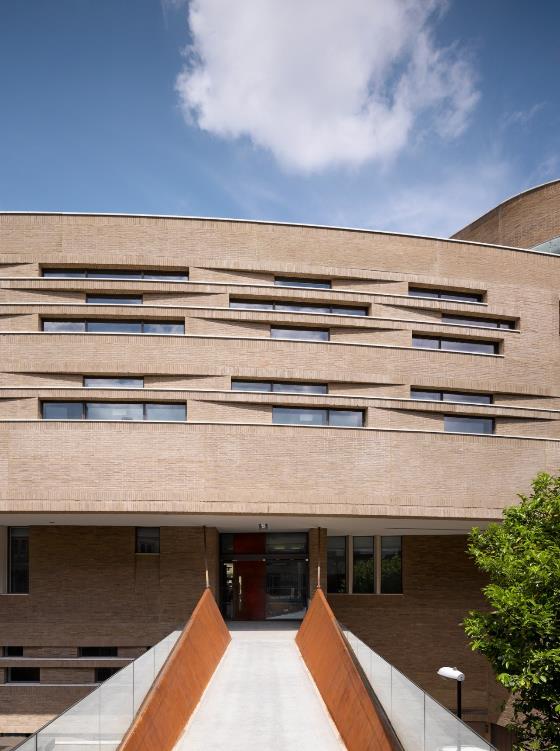 Manchester Chetham’s School – New Buildings
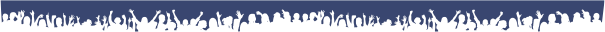 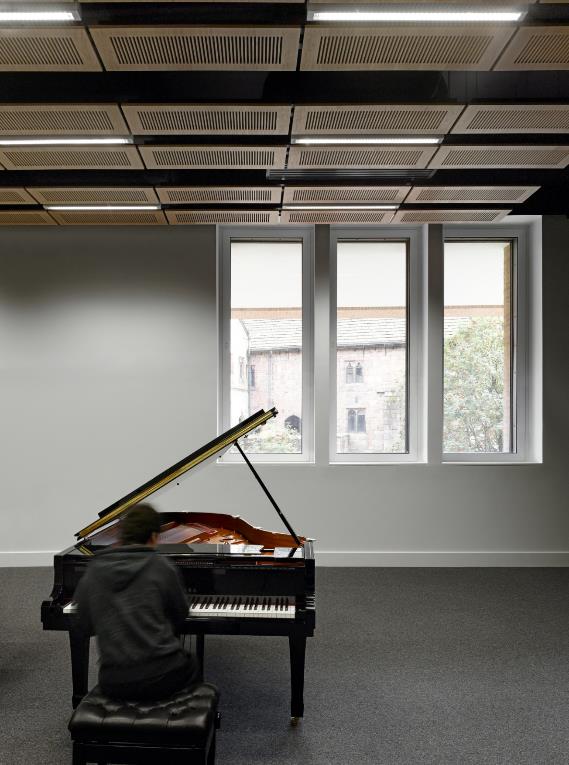 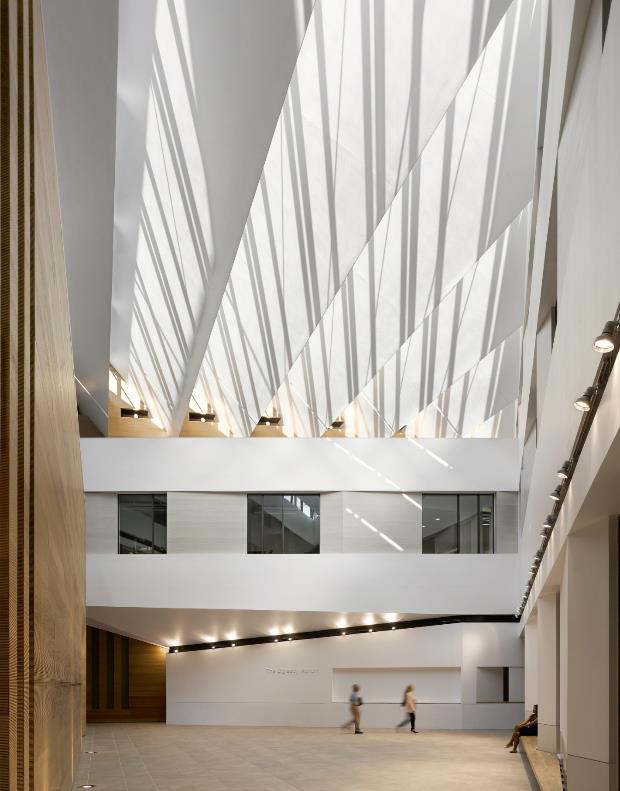 Manchester Chetham’s School – New Buildings
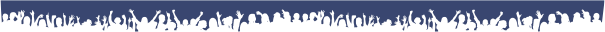 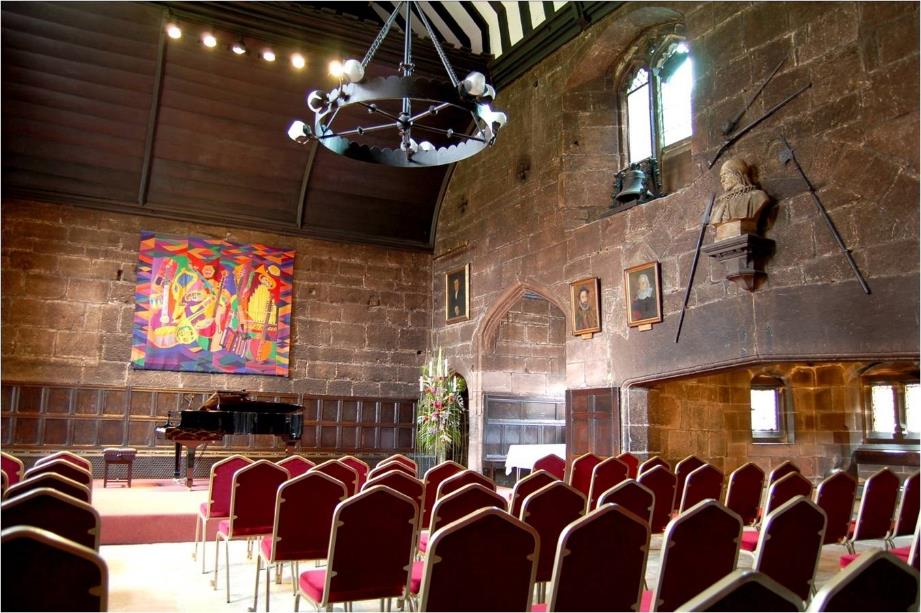 Manchester Chetham’s School - Mediaeval Presentation Hall
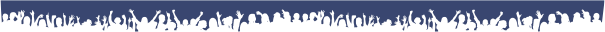 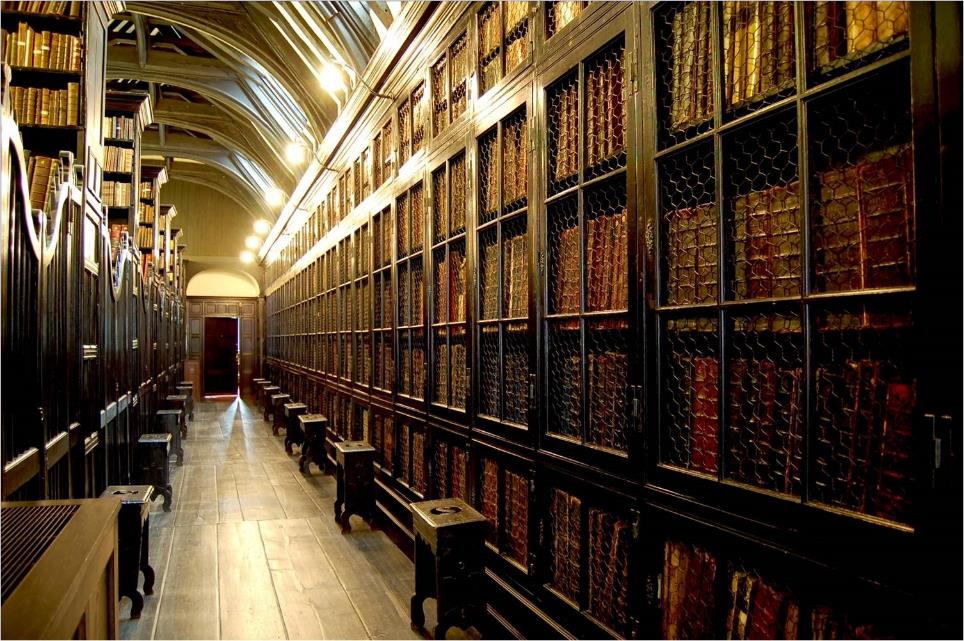 Manchester Chetham’s School Library
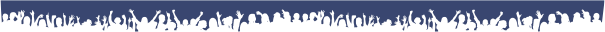 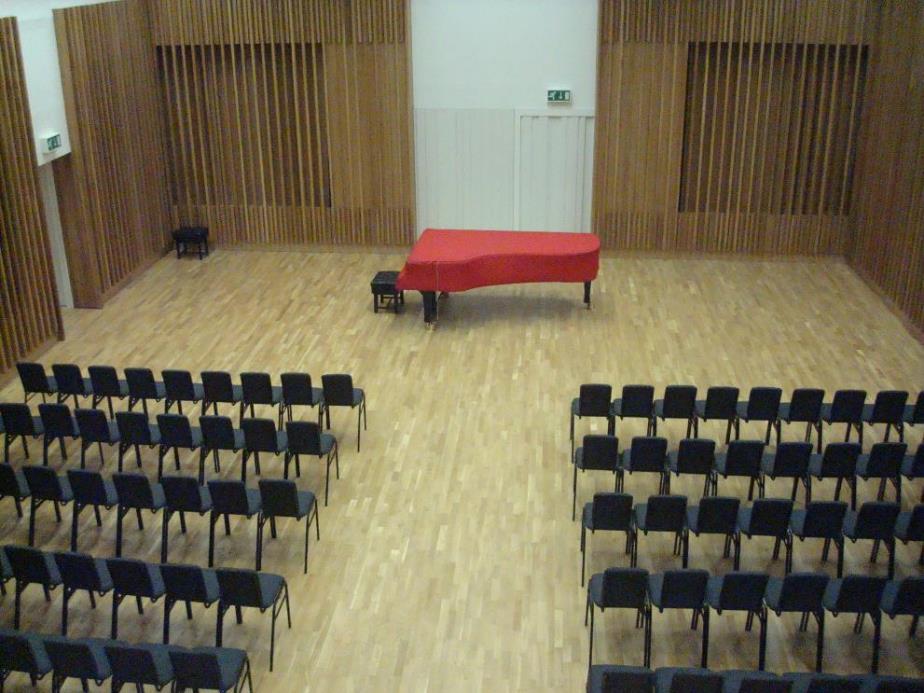 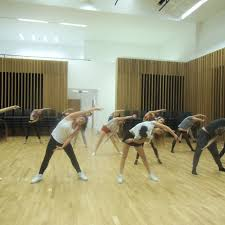 Manchester Chetham’s School – New Buildings
Used for Dance Lessons (as seen here) and Evening Activities
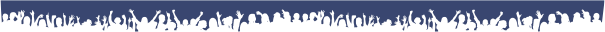 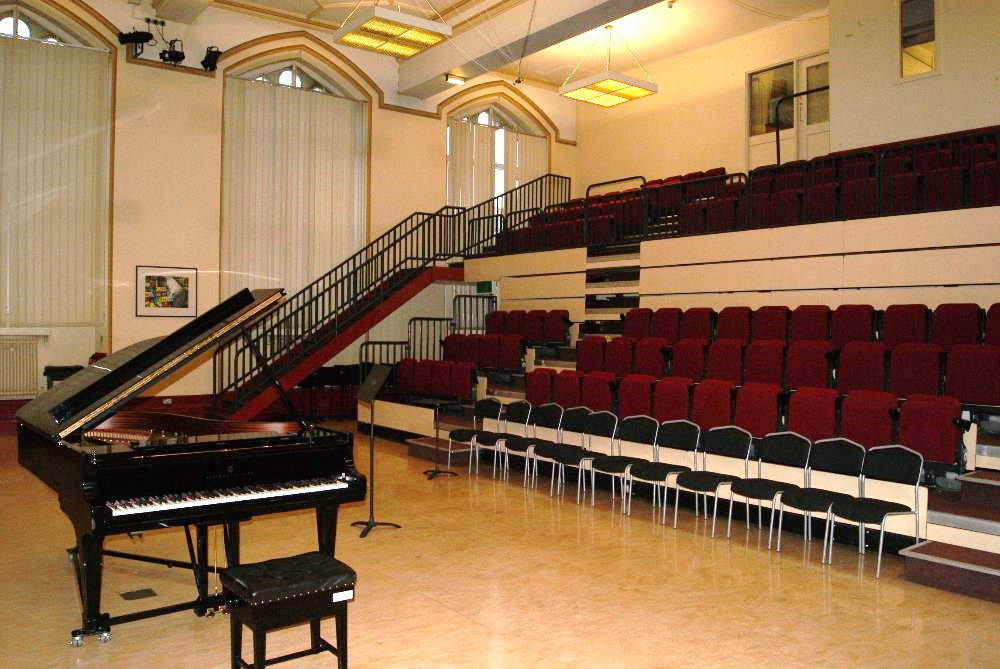 Manchester Chetham’s School - Main Hall
Used for Drama Lessons and Evening Activities
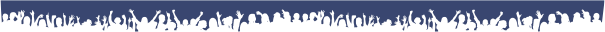 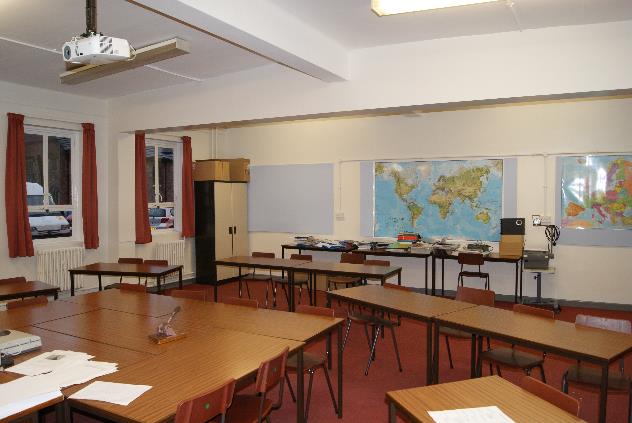 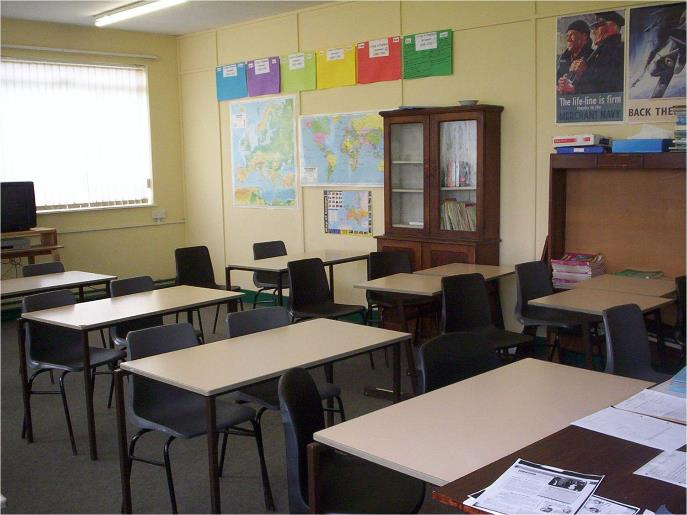 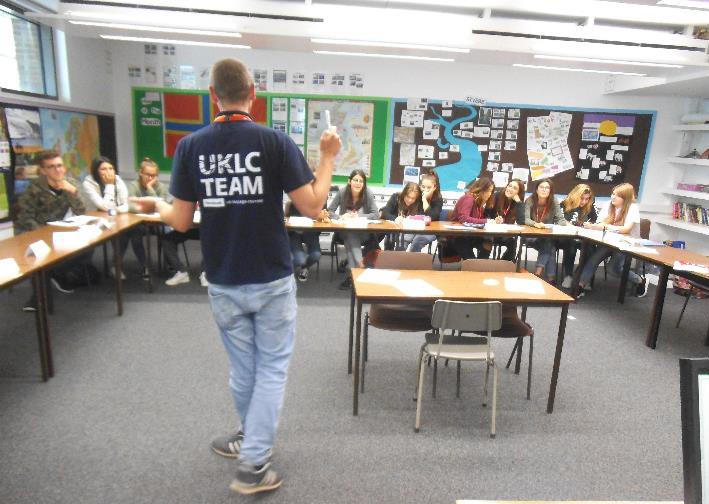 Manchester Chetham’s School - Classroom
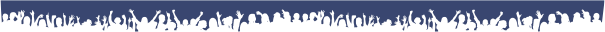 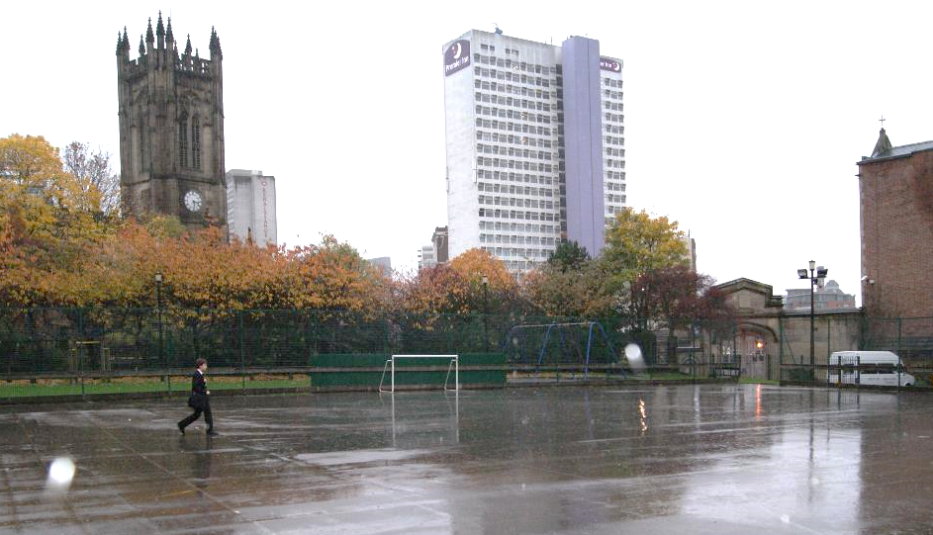 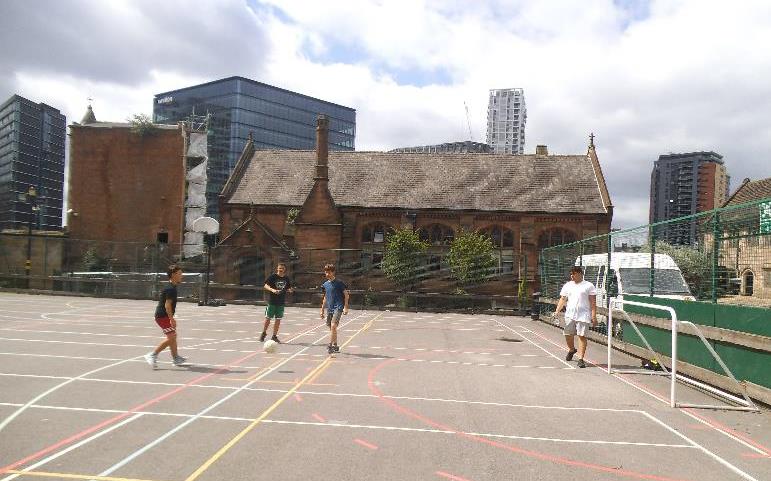 Manchester Chetham’s School – 
Outdoor Games Area
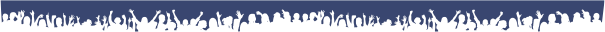 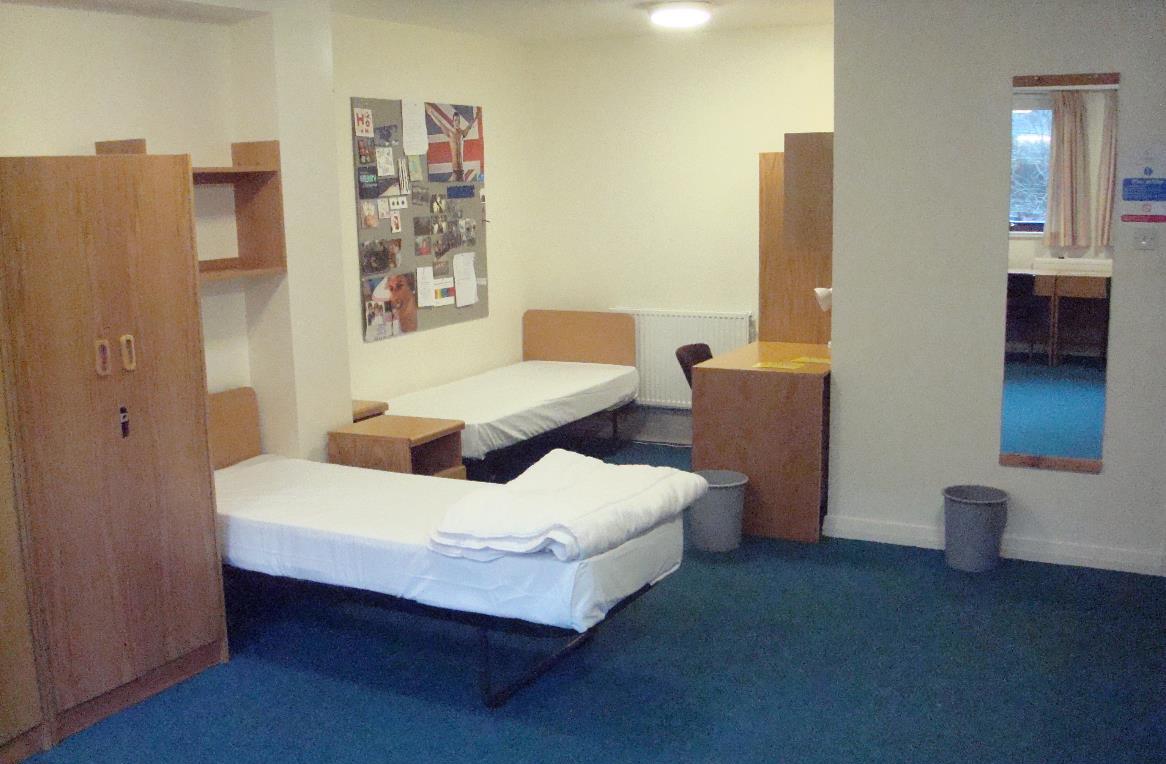 Manchester Chetham’s School – Accommodation
(Single, Twin, Single en-suite, Twin en-suite & Multi-bedded en-suite rooms)
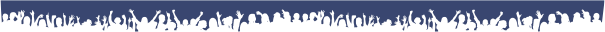 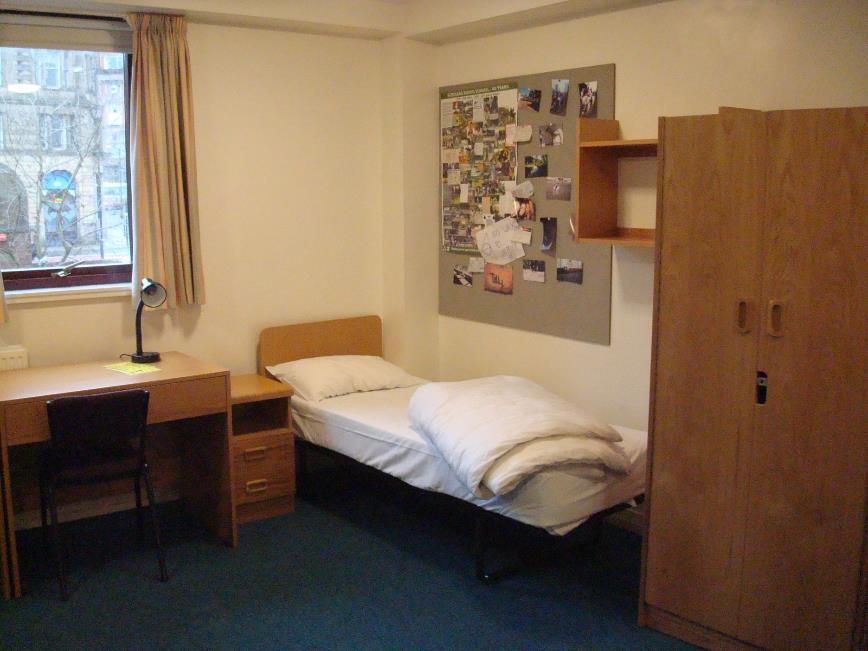 Manchester Chetham’s School - Accommodation
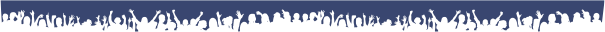 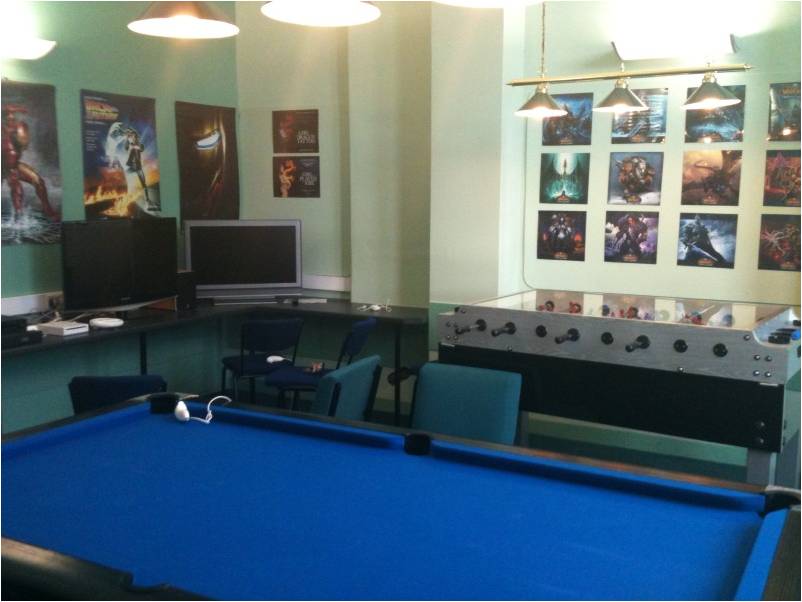 Manchester Chetham’s School - Accommodation Recreation Area
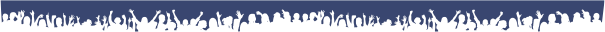 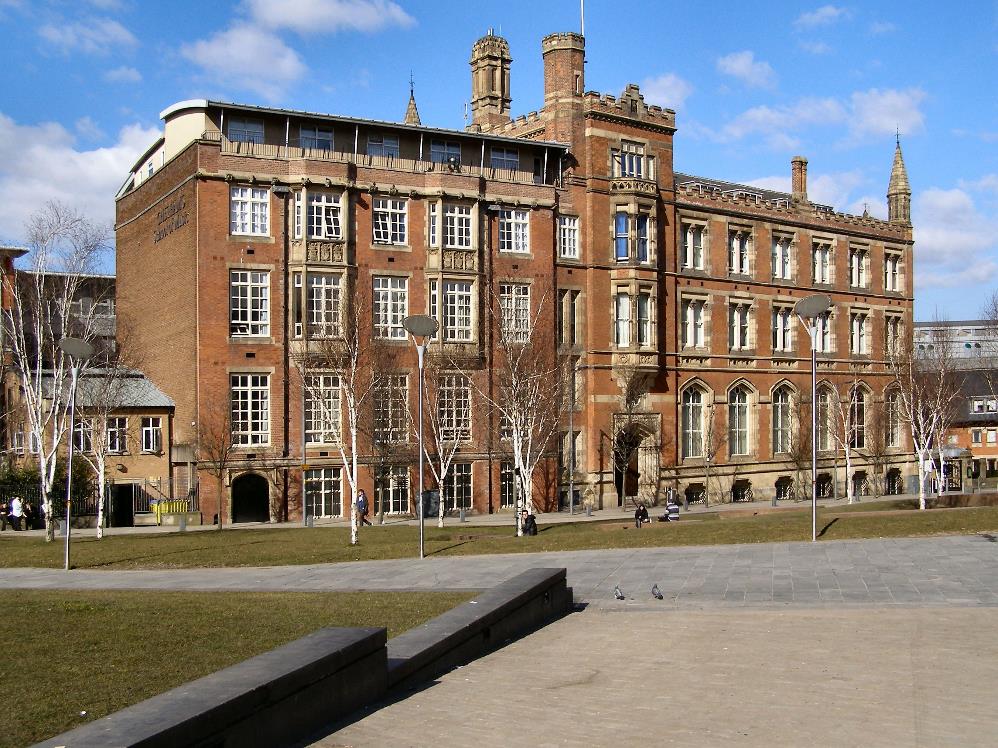 Manchester Chetham’s School – External
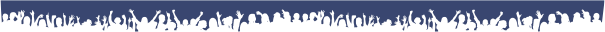 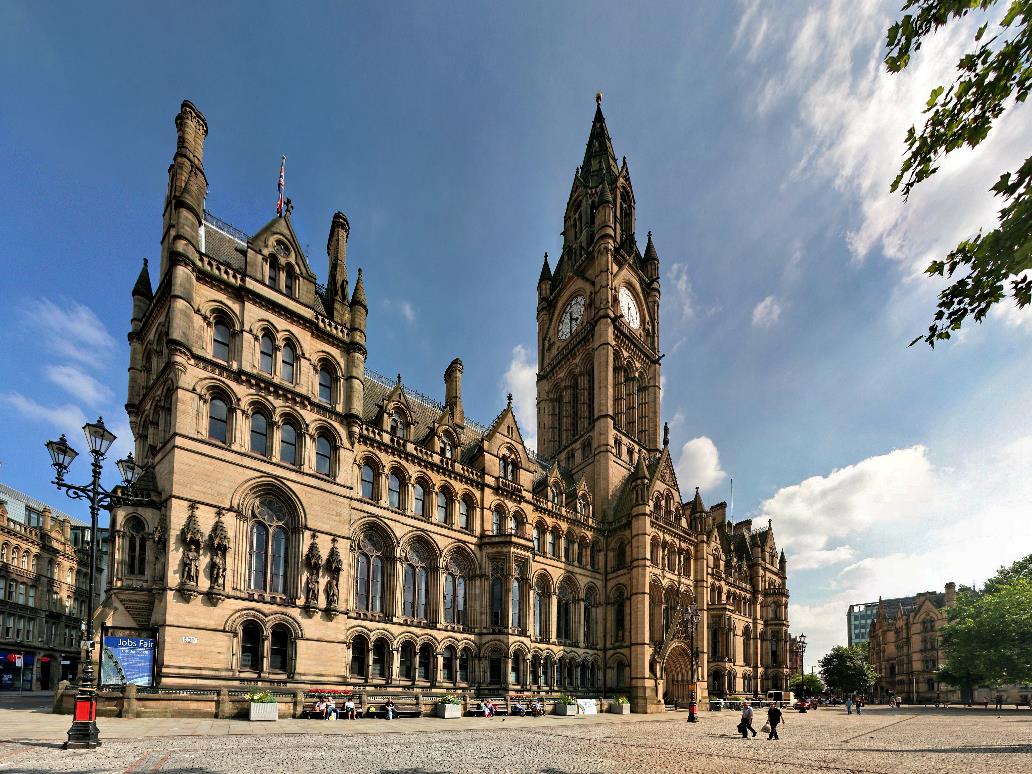 Manchester
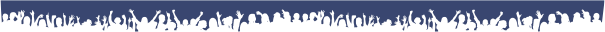 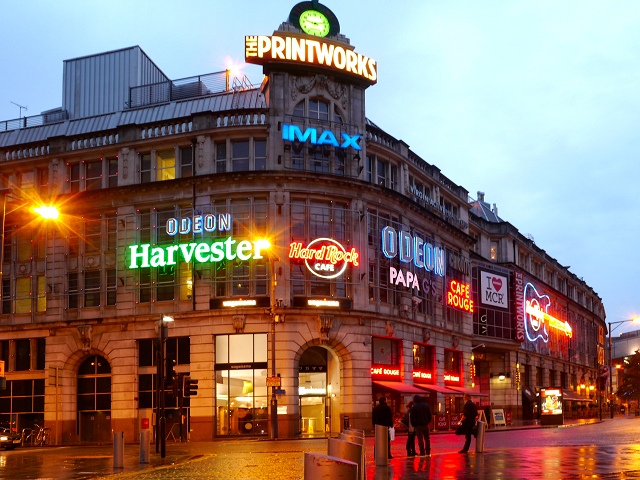 Manchester
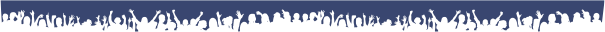 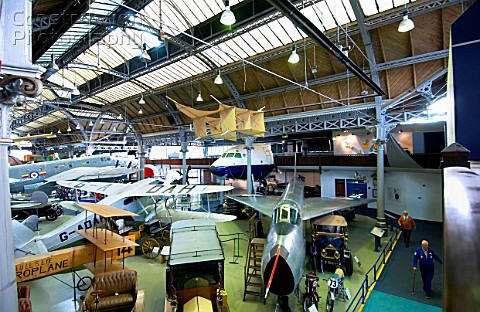 Excursion – Manchester with Museum of Science and Industry
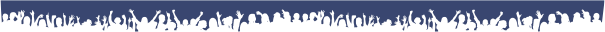 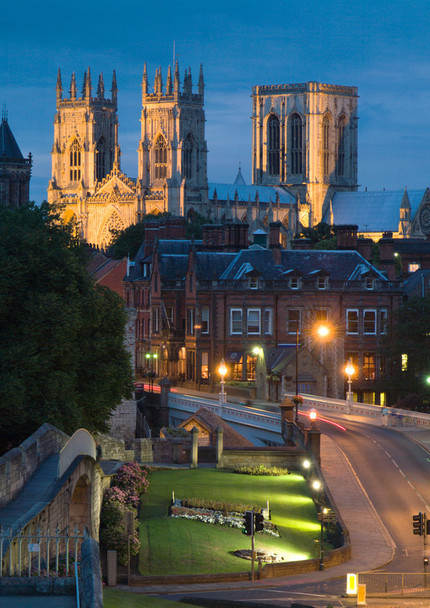 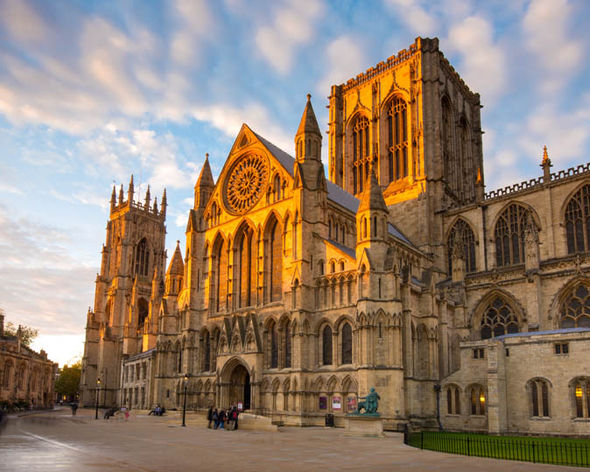 Excursion –York with York Minster
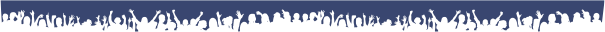 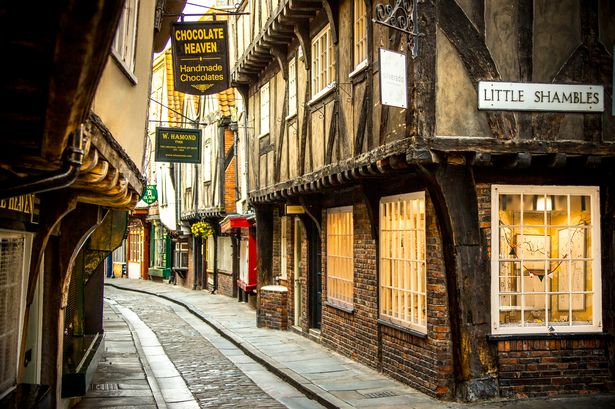 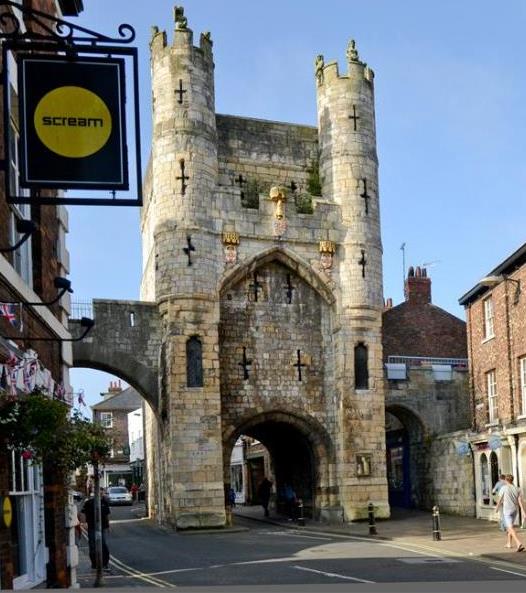 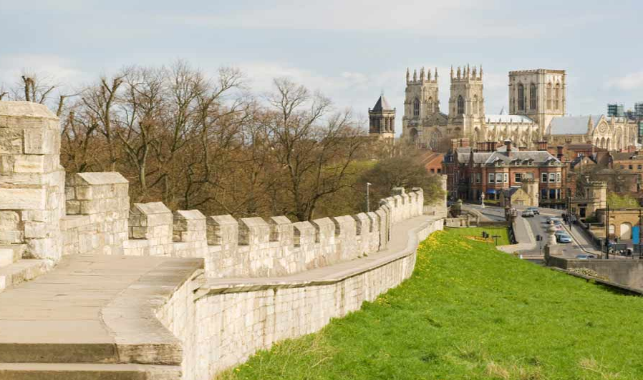 Excursion – York with York Minster
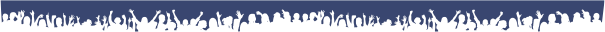 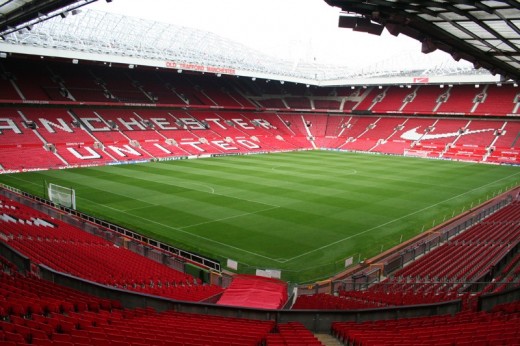 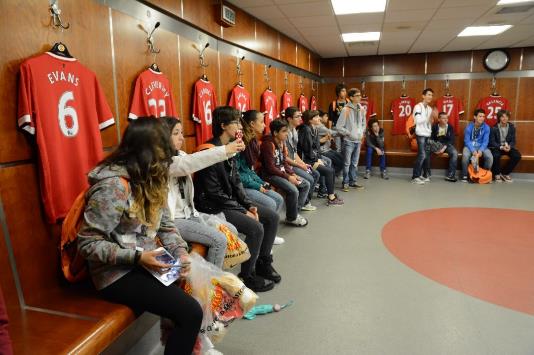 Excursion – Manchester Utd & Old Trafford
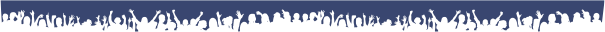 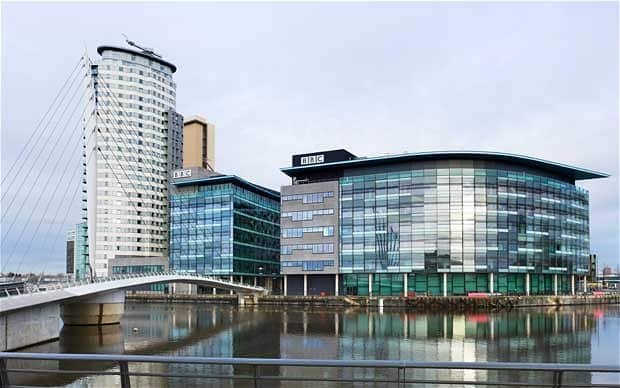 Excursion – Salford with BBC Head Quarters
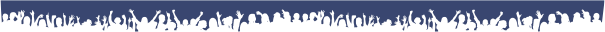 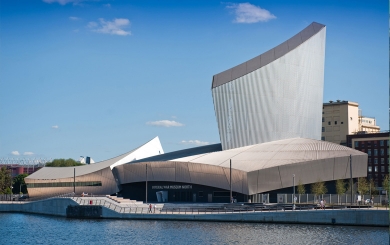 Excursion – Salford with Imperial War Musuem
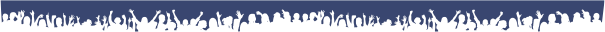 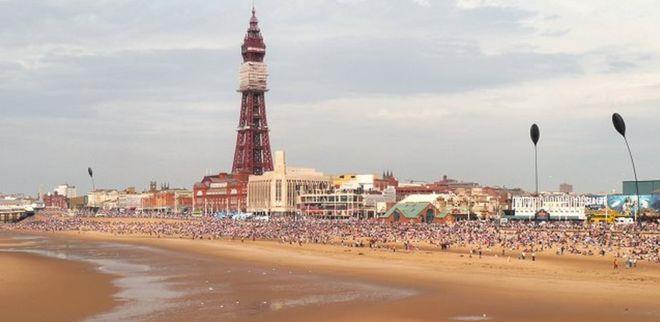 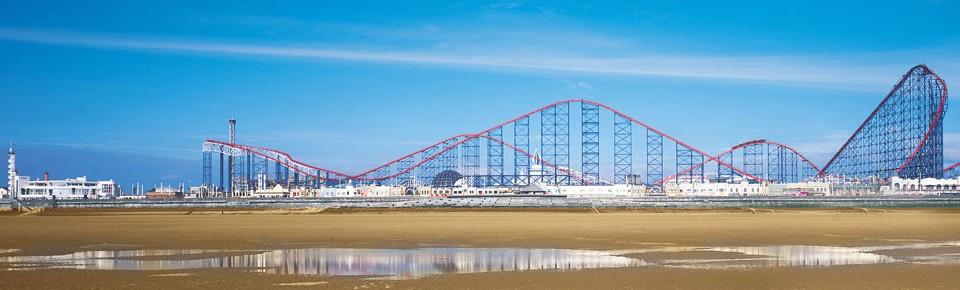 Excursion – Blackpool with Pleasure Beach
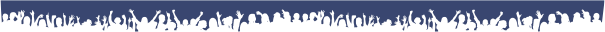 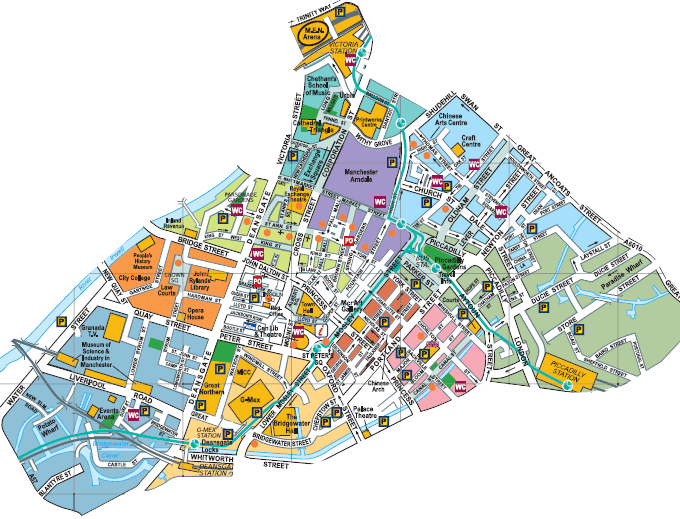 Manchester City Centre